“Financiamento da Campanha: Crowdfunding”
Beneficiários: Candidatos ao pleito eleitoral de 2016 no âmbito municipal.
Conjuntura:

ADI 4650 e a Reforma Eleitoral modificando as relações financeiras entre os atores eleitorais. (Está proibido o financiamento eleitoral por pessoas jurídicas. Na prática, isso significa que as campanhas eleitorais deste ano serão financiadas exclusivamente por doações de pessoas físicas e pelos recursos do Fundo Partidário);

Eleição de 2008 do Presidente dos Estados Unidos, Barack Obama, chama a atenção pela quantidade de pequenos doadores.
O Que Constitui Sucesso?
Realização de uma campanha barata;

Forte presença em redes sociais;

Viralização da imagem do candidato como um exemplo positivo de político;
O Que Constitui Sucesso?
Definição de apoiadores e colaboradores;

Definição de plataforma de arrecadação online (voto legal);

https://www.votolegal.org.br/
Voto Legal
Voto Legal
Voto Legal
Voto Legal
Estratégias:
Orçamento de campanha;
Planilha de colaboradores/financiadores;
Mobilização;
Termo de compromisso programático;
Informações sobre doação;
Prestação de contas;
Orçamento de campanha
Importante fazer 3 planos


1- BÁSICO (Aquilo que não pode faltar na campanha)

2- POSSÍVEL (orçamento controlado)

3- SONHO (orçamento com diversas ideias, mas com custos mapeados)
Planilha de colaboradores/financiadores
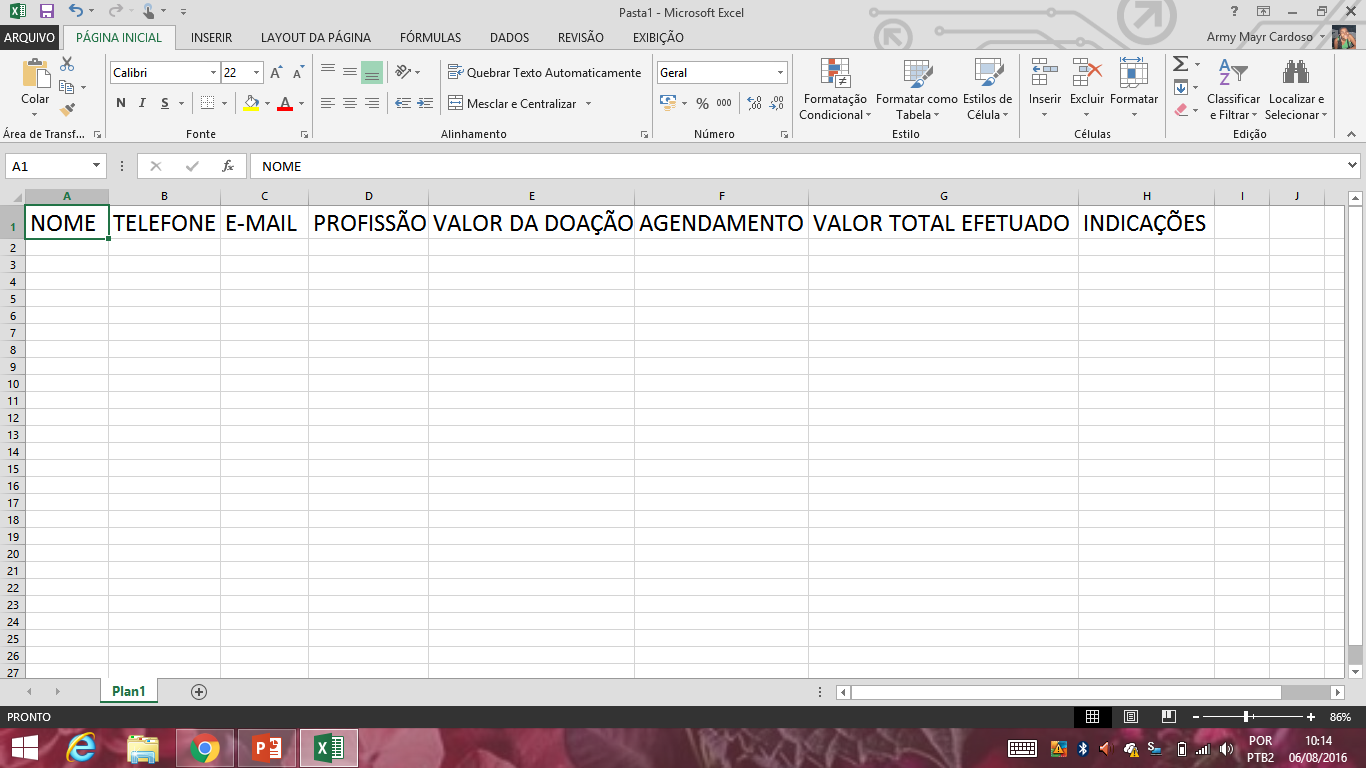 Mobilização
Definir “DELEGADOS” de captação: Pessoas que ficarão responsáveis por buscar no mínimo outras 10 pequenas doações.

Definir Coordenador de Captação: Responsável por cobrar e incentivar os delegados.

IMPORTANTE: Com pequenas doações fidelizamos os doadores e criamos uma grande rede (COLABORAÇÃO)
Termo de compromisso programático
CARTA DE APRESENTAÇÃO DO CANDIDATO

INFORMAÇÕES DA DOAÇÃO

EXCLARECIMENTOS

PASSO A PASSO

#SEGURANÇA
Informações sobre doação
1- Deixar o doador totalmente seguro e informado sobre o processo e importância da doação;

2- Prevenir ambos legalmente de eventuais problemas;

3- Criar maior engajamento;

4- Incentivar o crescimento de doações em rede.
Prestação de contas
CONEXÃO com: Orçamento, Planilha, Mobilização e Informações.


Importante definir uma coordenação de inteligência para essa área afim de controlar os passos e certificar o andamento legal da campanha e maximizar todos os detalhes.;

A prestação deve ser compilada diariamente;

Uma ótima prestação passa por um ótimo planejamento.
“Nunca duvide que um pequeno grupo de pessoas conscientes e engajados possa mudar o mundo. De fato, sempre foi assim que o mundo mudou.”

Margaret Mead
Obrigado!